PILSON_Fig 09_01
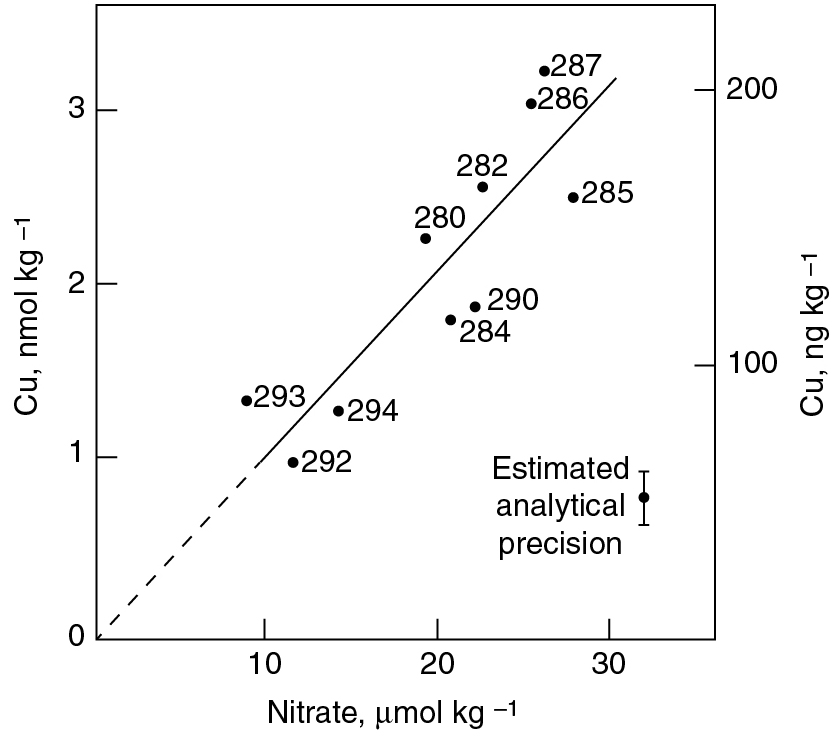 © Cambridge University Press 2012
PILSON_Fig 09_02
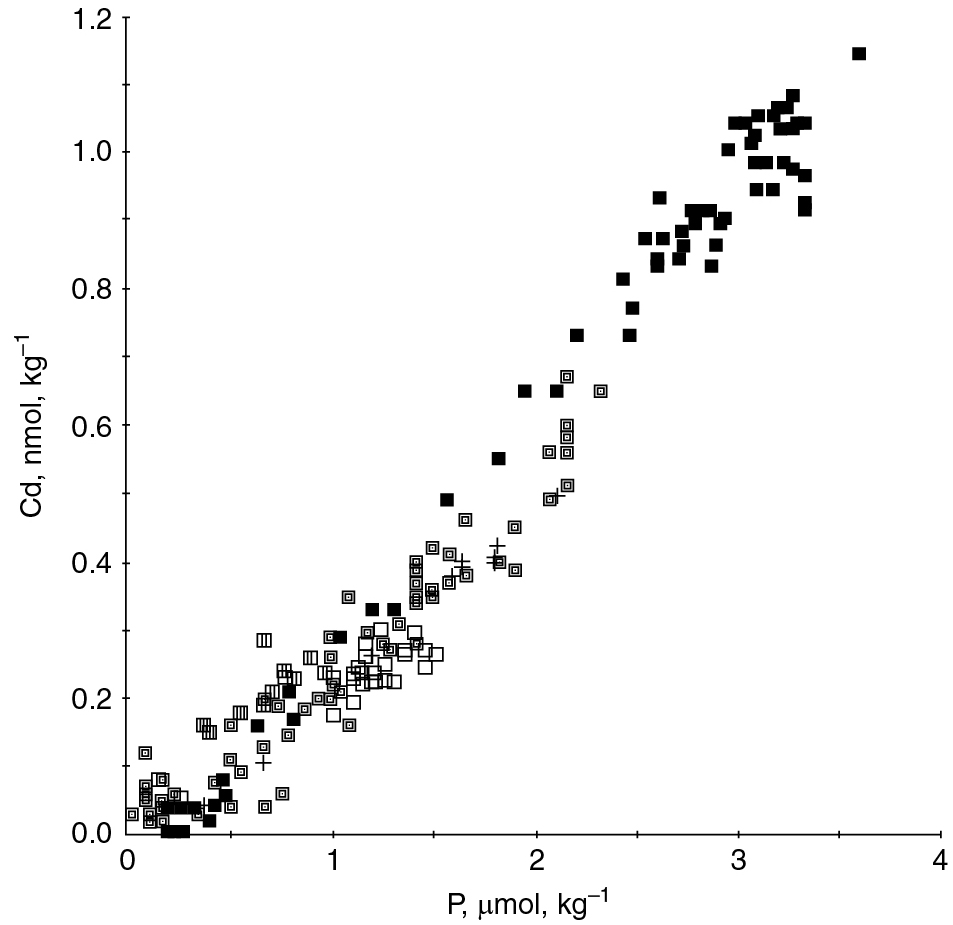 © Cambridge University Press 2012
PILSON_Fig 09_03
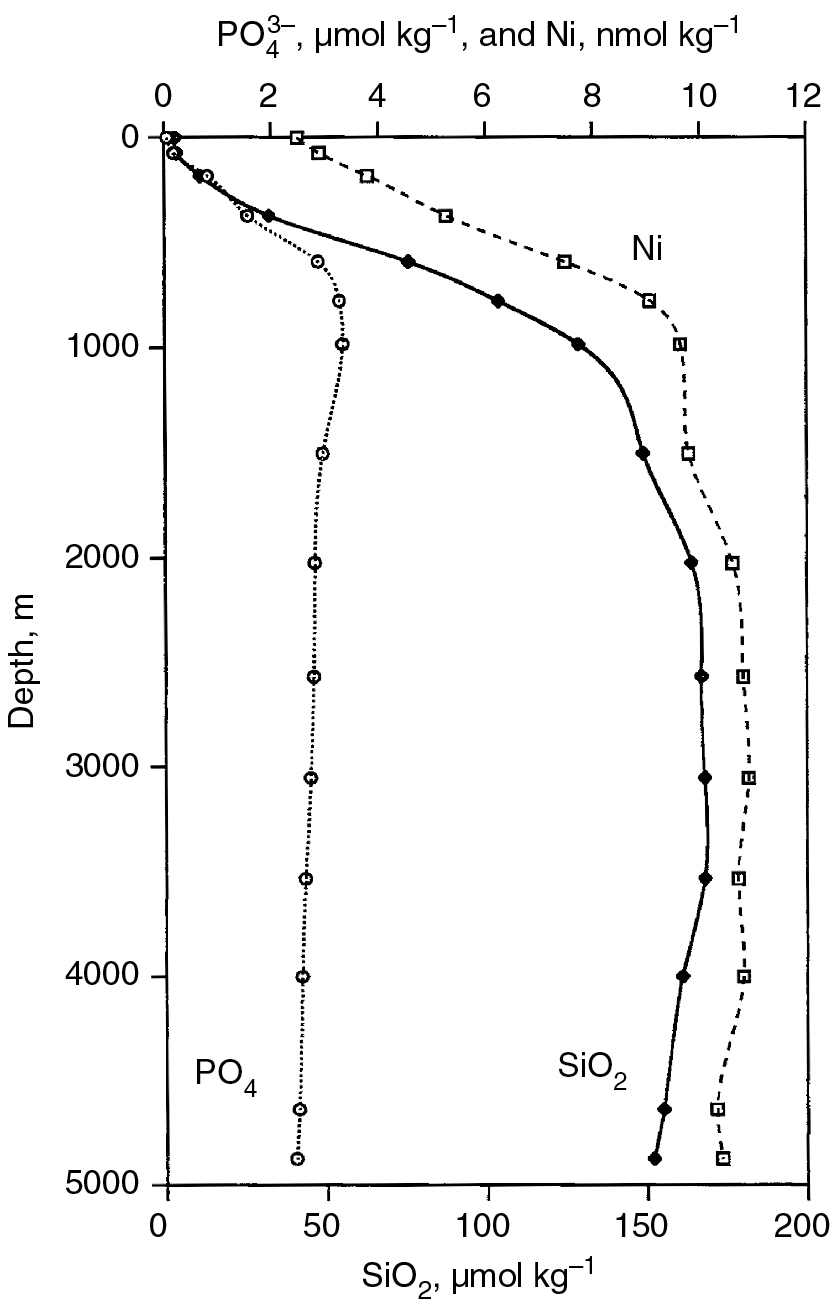 © Cambridge University Press 2012
PILSON_Fig 09_04
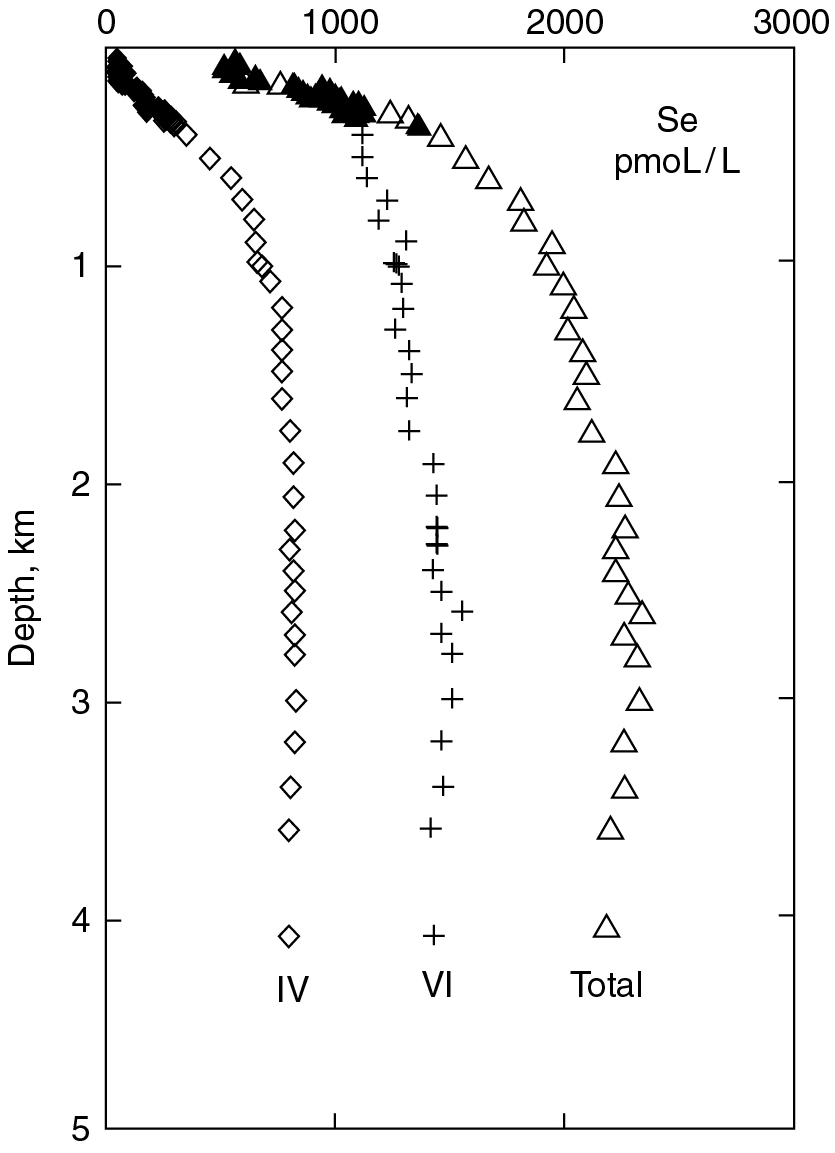 © Cambridge University Press 2012
PILSON_Fig 09_05
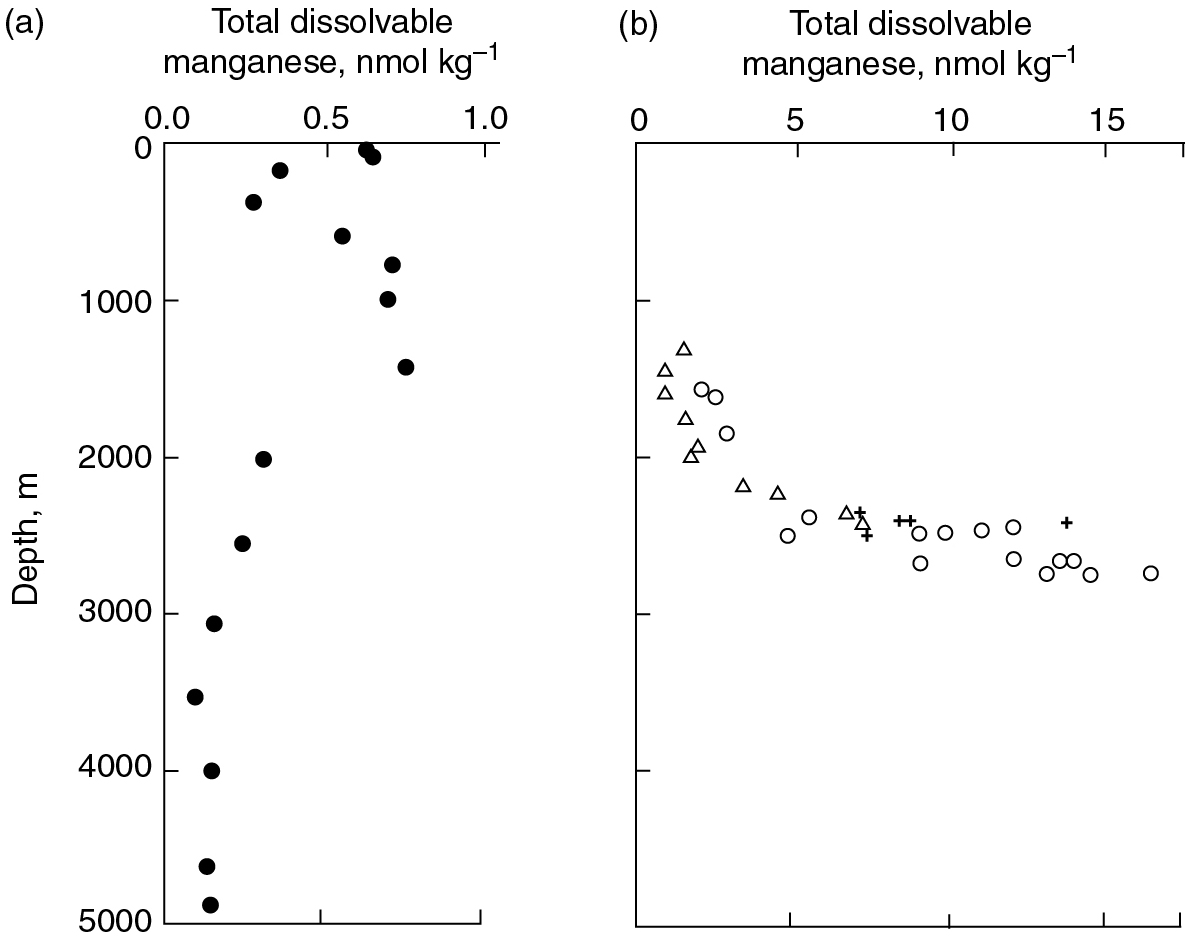 © Cambridge University Press 2012
PILSON_Fig 09_06
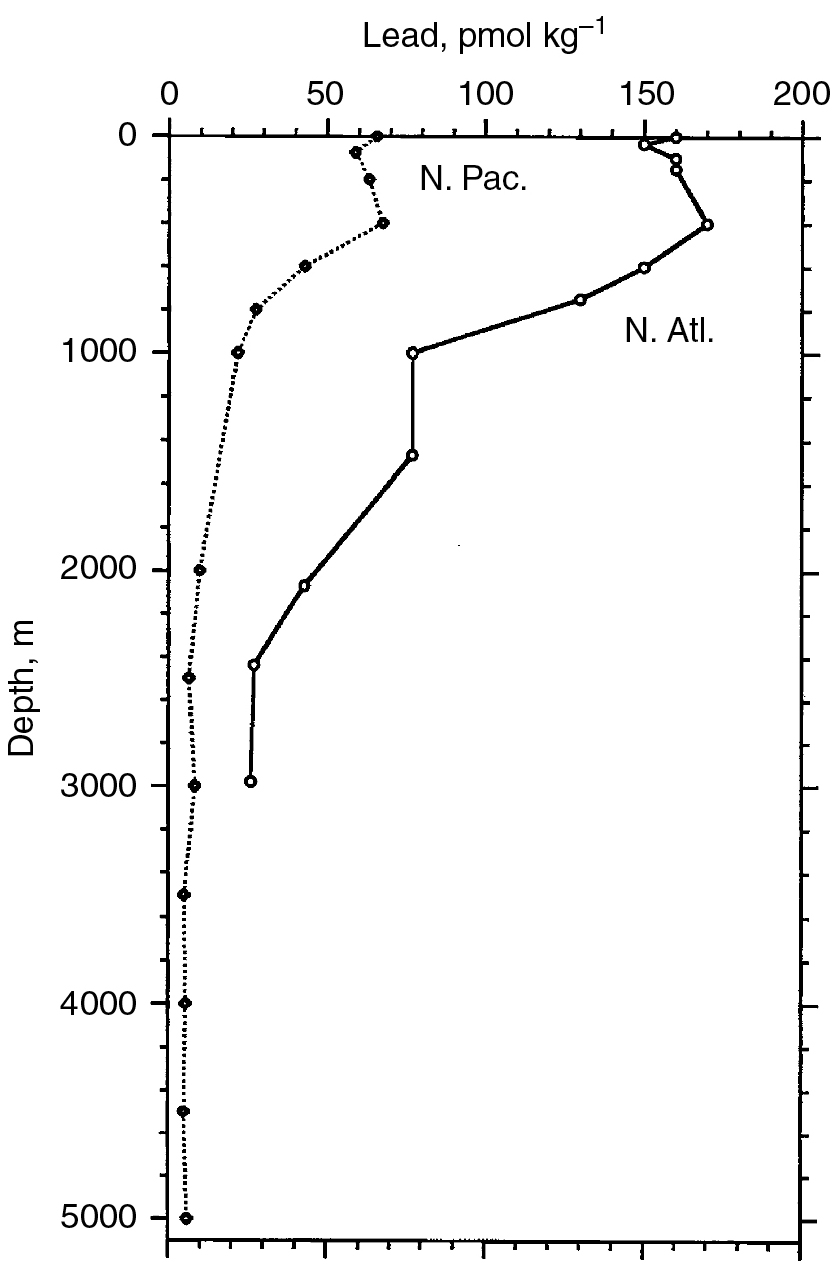 © Cambridge University Press 2012
PILSON_Fig 09_07
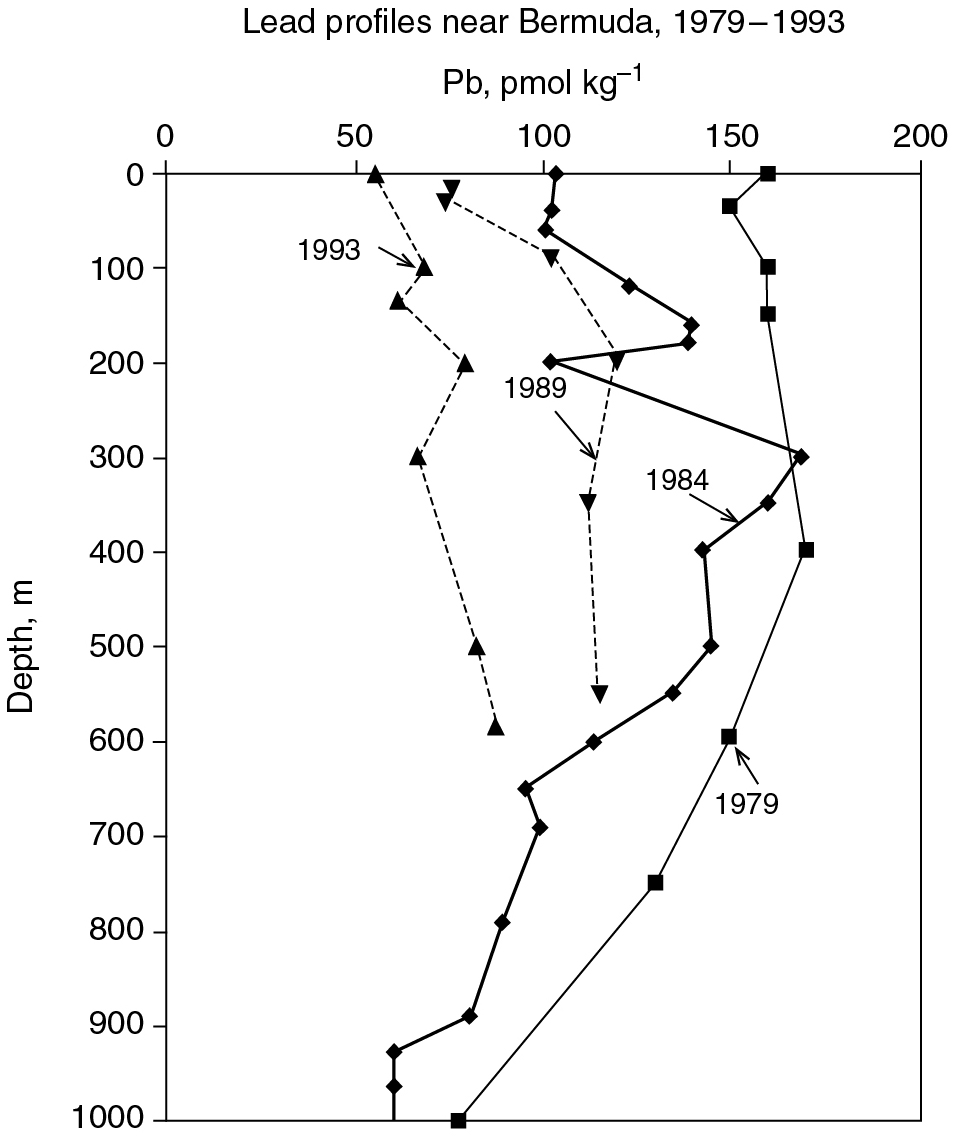 © Cambridge University Press 2012
PILSON_Fig 09_08
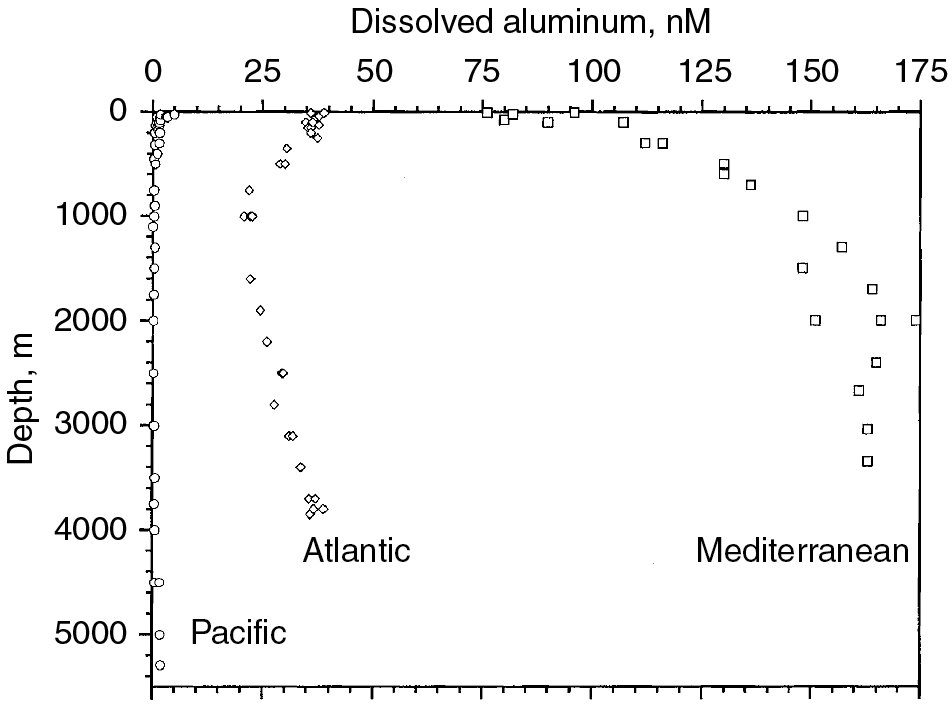 © Cambridge University Press 2012
PILSON_Fig 09_09
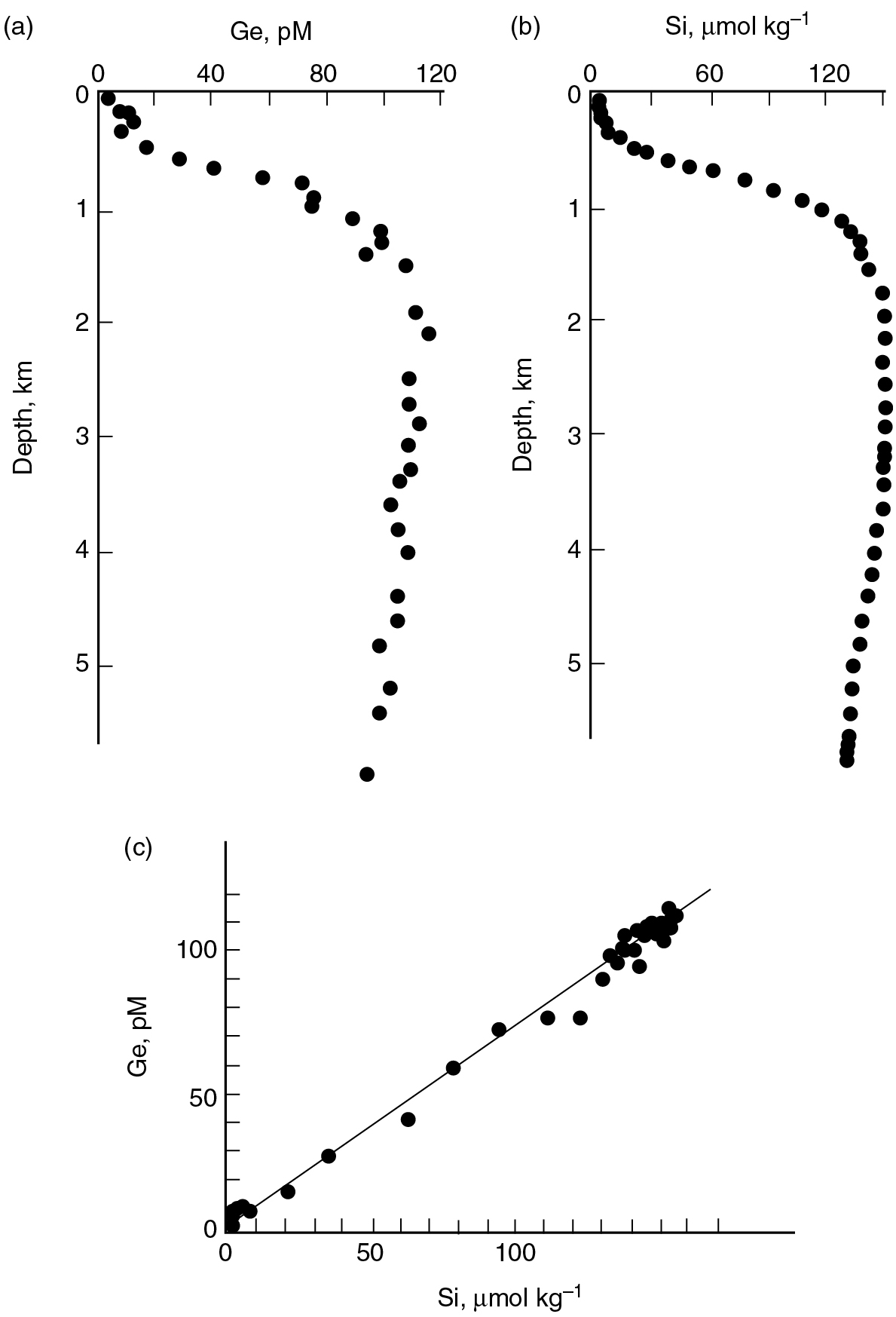 © Cambridge University Press 2012
PILSON_Fig 09_10
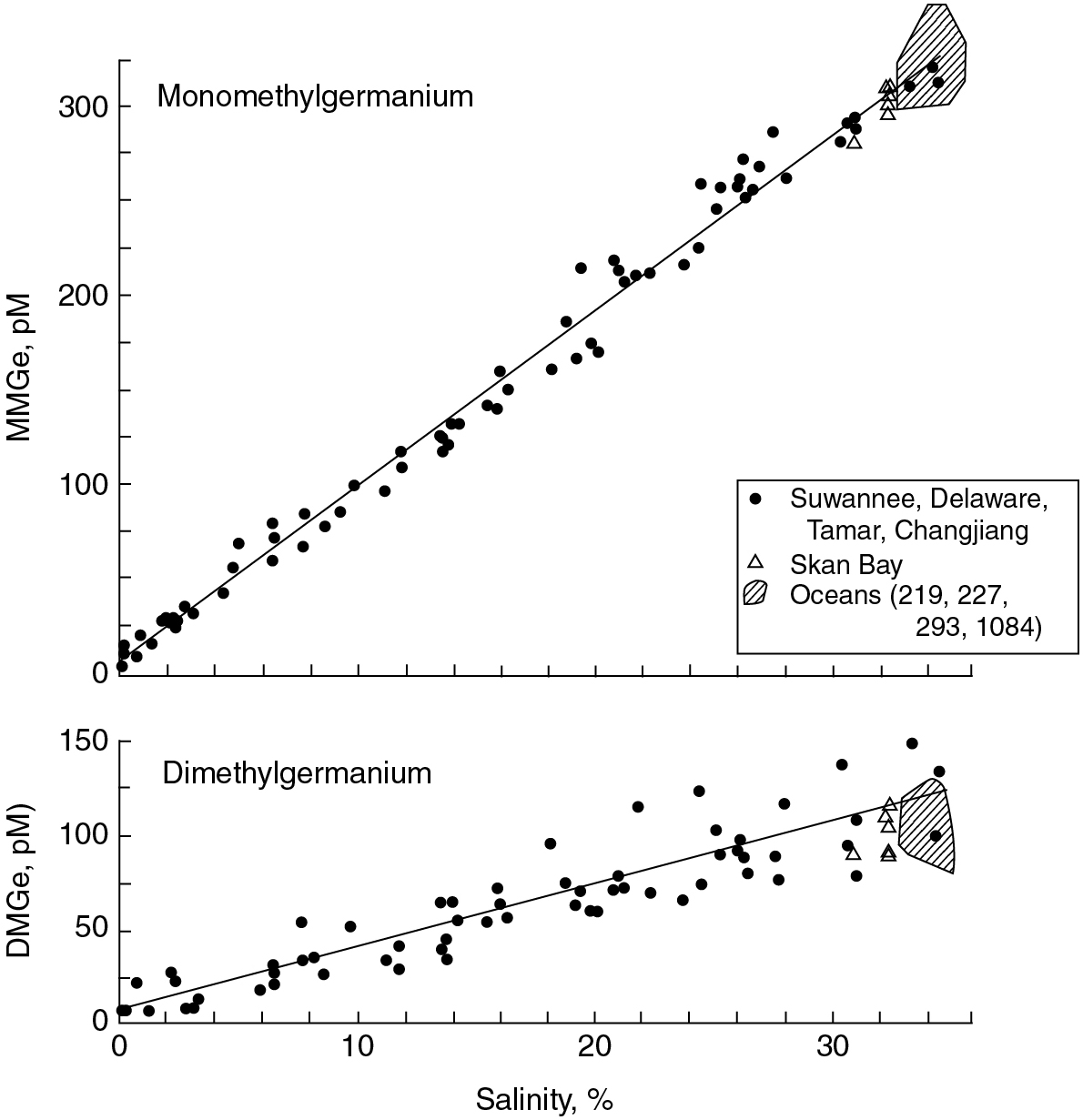 © Cambridge University Press 2012
PILSON_Fig 09_11
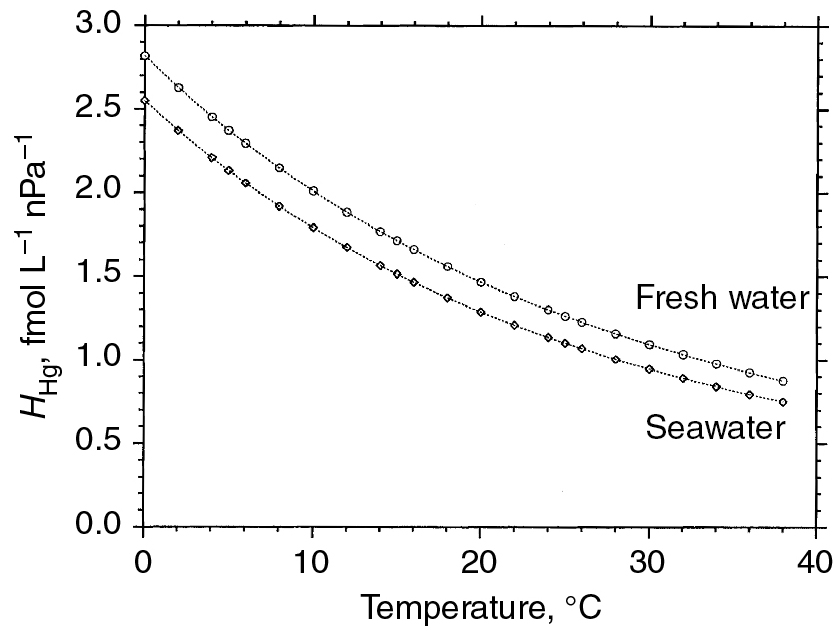 © Cambridge University Press 2012
PILSON_Fig 09_12
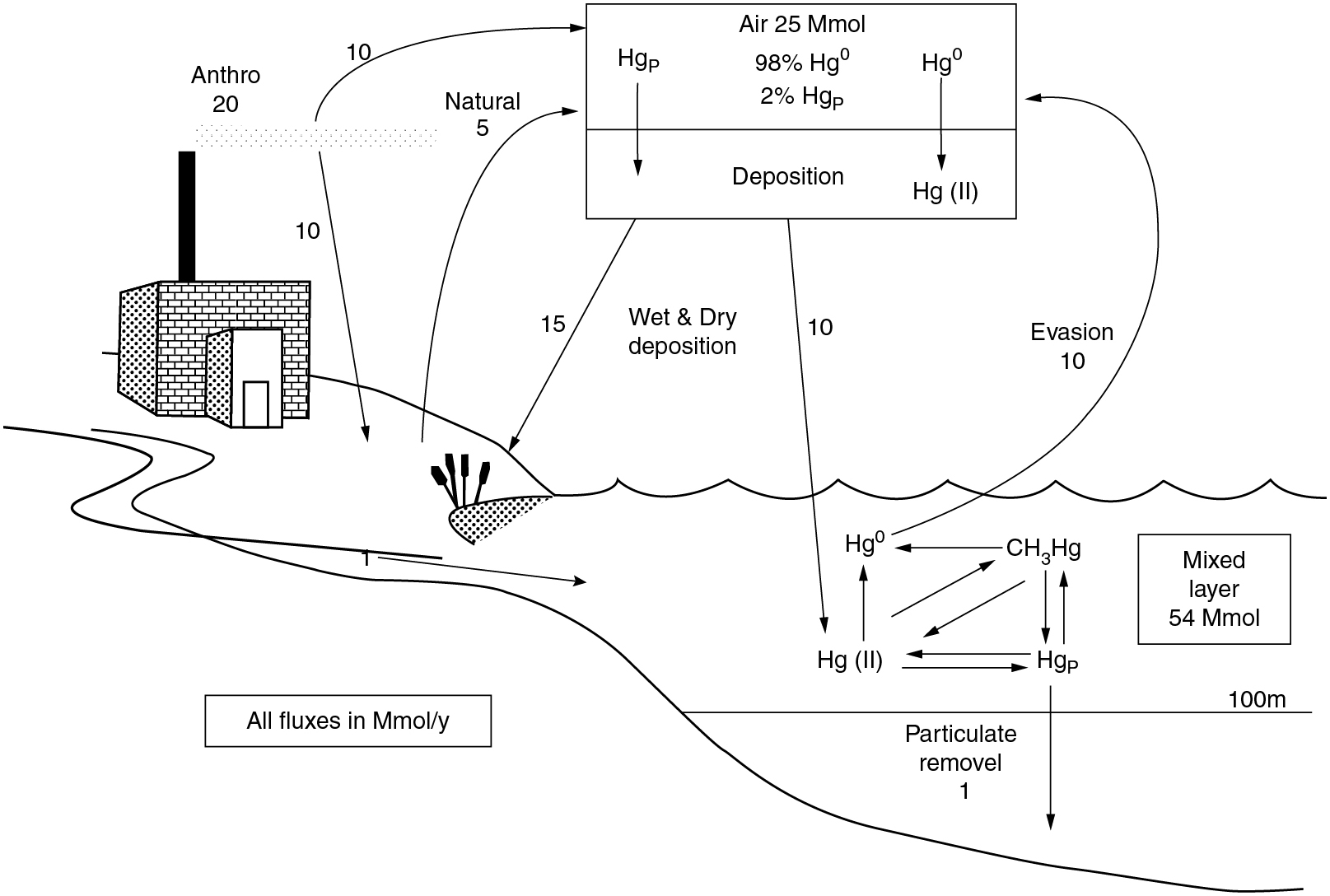 © Cambridge University Press 2012
PILSON_Fig 09_13
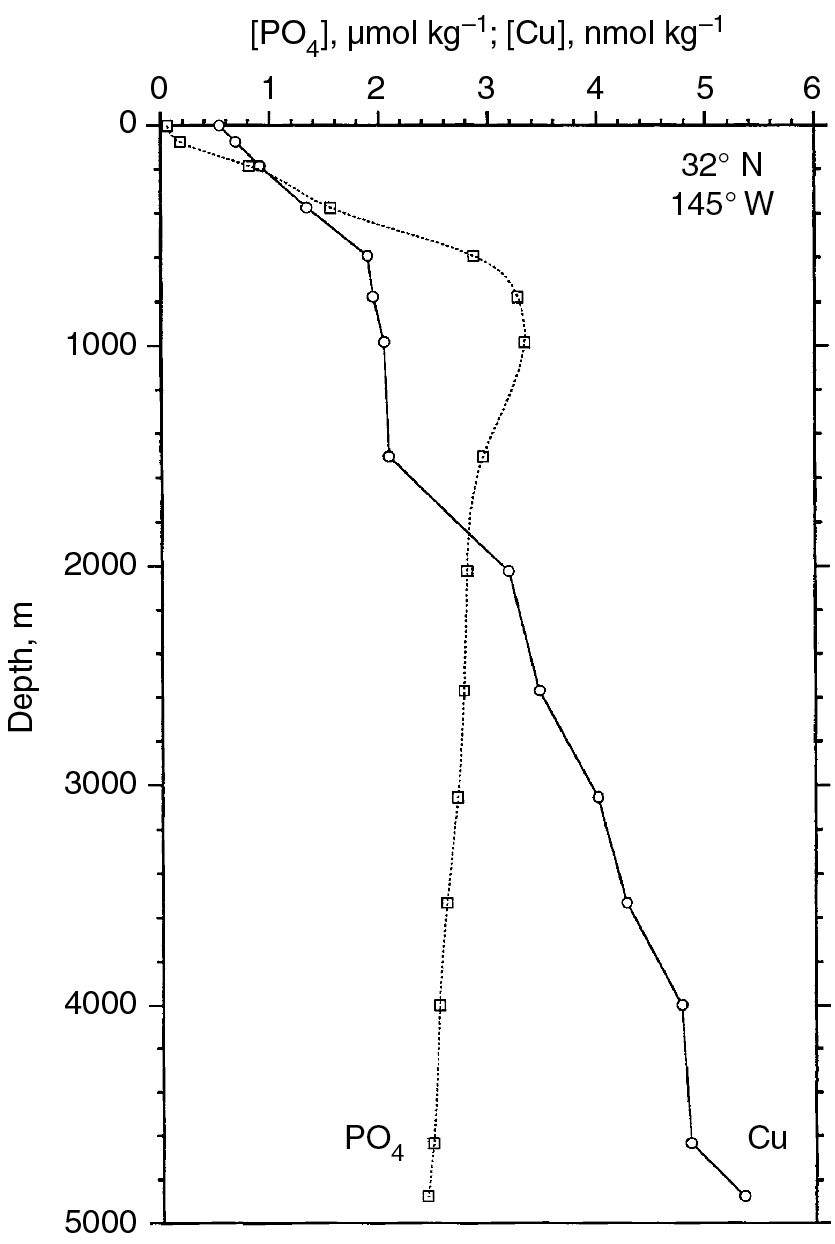 © Cambridge University Press 2012
PILSON_Fig 09_14
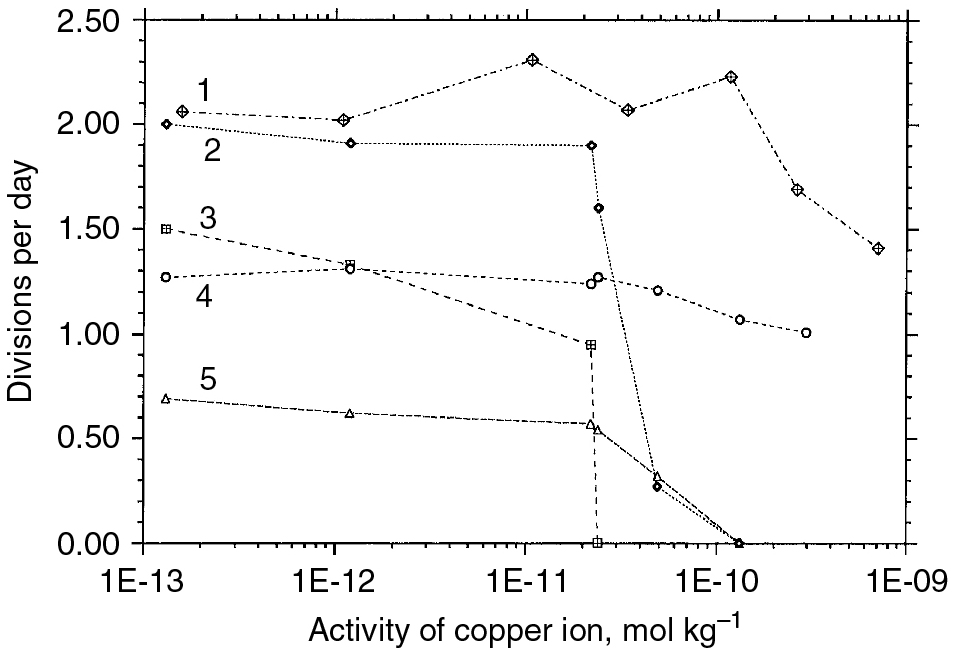 © Cambridge University Press 2012
PILSON_Fig 09_15
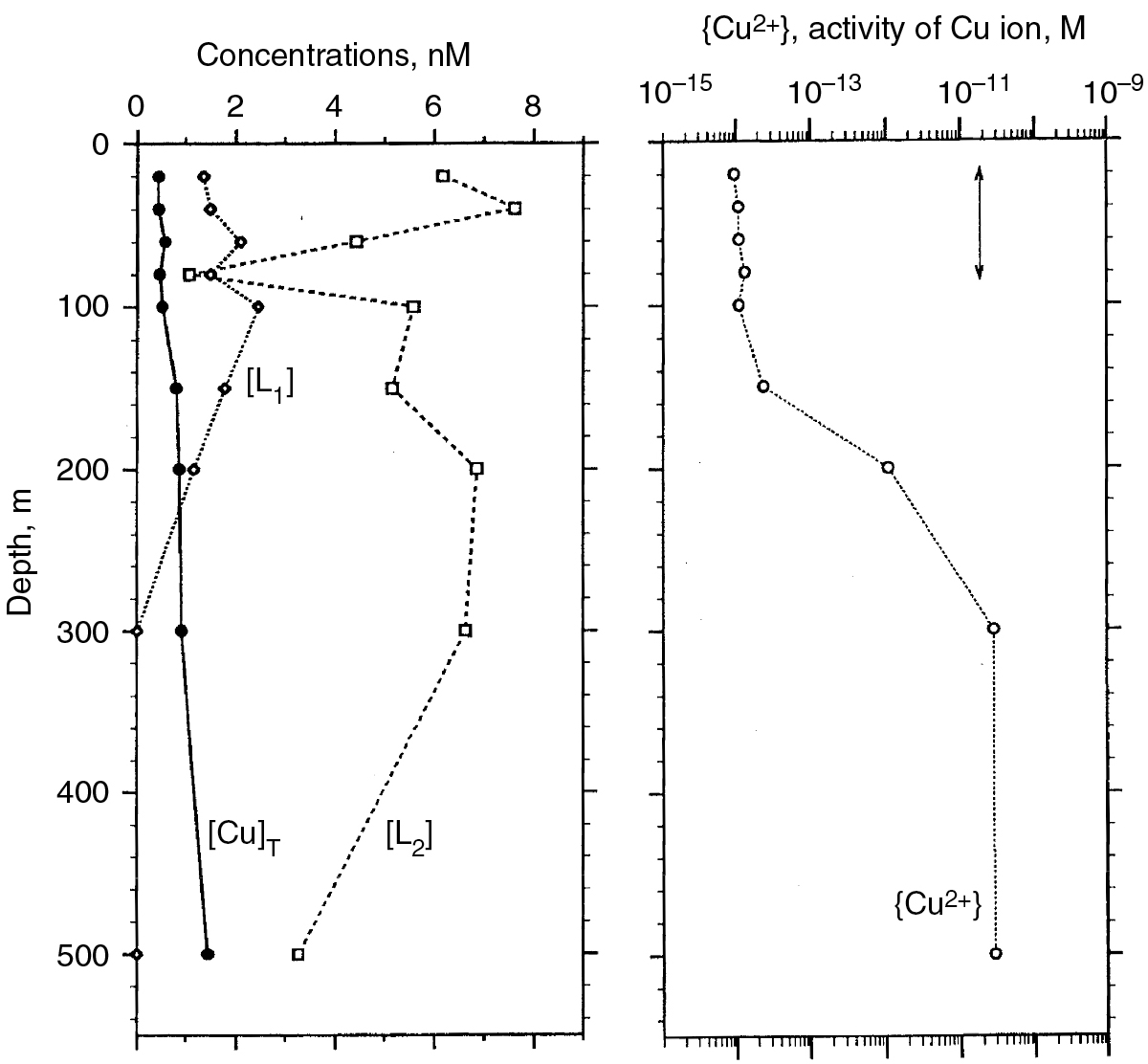 © Cambridge University Press 2012
PILSON_Fig 09_16
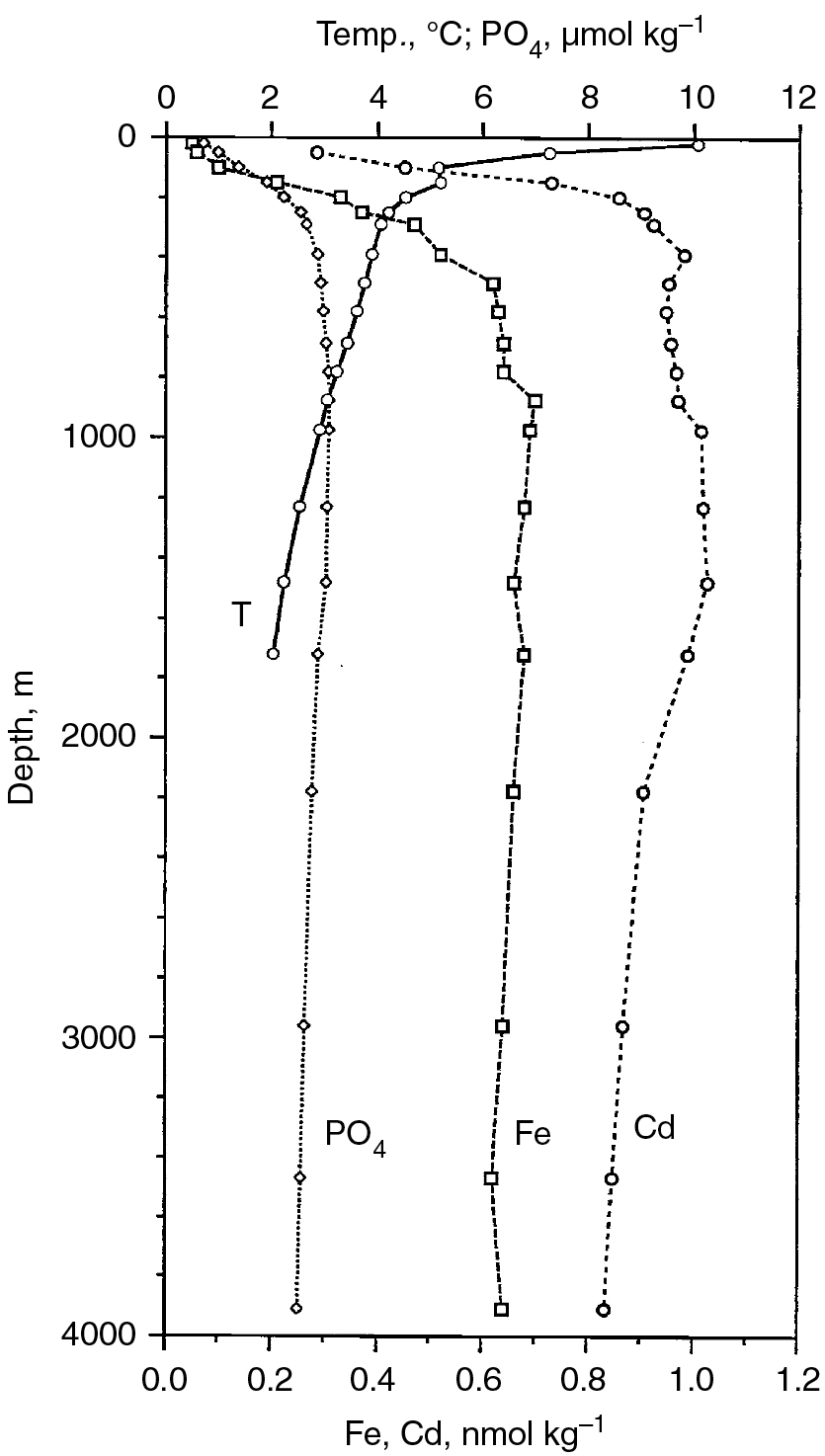 © Cambridge University Press 2012
PILSON_Fig 09_17
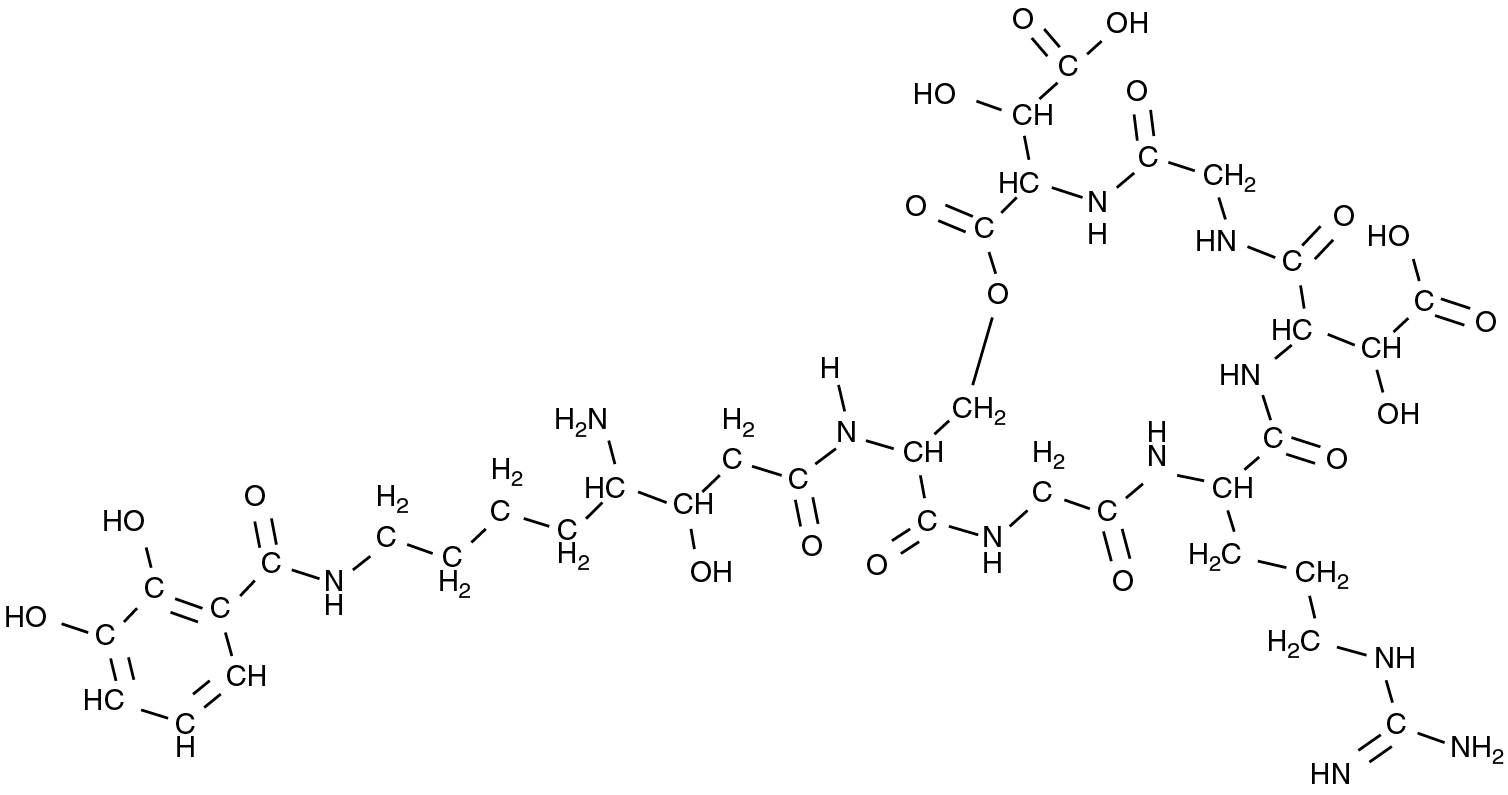 © Cambridge University Press 2012